Постоянно действующий семинар  «ФГОС ДО: от новых целей к новым результатам»
Проектирование  основной образовательной программы дошкольного образования
Постоянно действующий семинар  «ФГОС ДО: от новых целей к новым результатам»
Содержание ООП ДО
Содержание ООП ДО
Содержание ООП ДО
Содержание ООП ДО
Содержание ООП ДО
Содержание ООП ДО
Содержание ООП ДО
Содержание ООП ДО
Содержание ООП ДО
Приложения
Приложение 1. Содержательный раздел
Содержание психолого-педагогической работы по освоению детьми образовательных областей (вариант1)
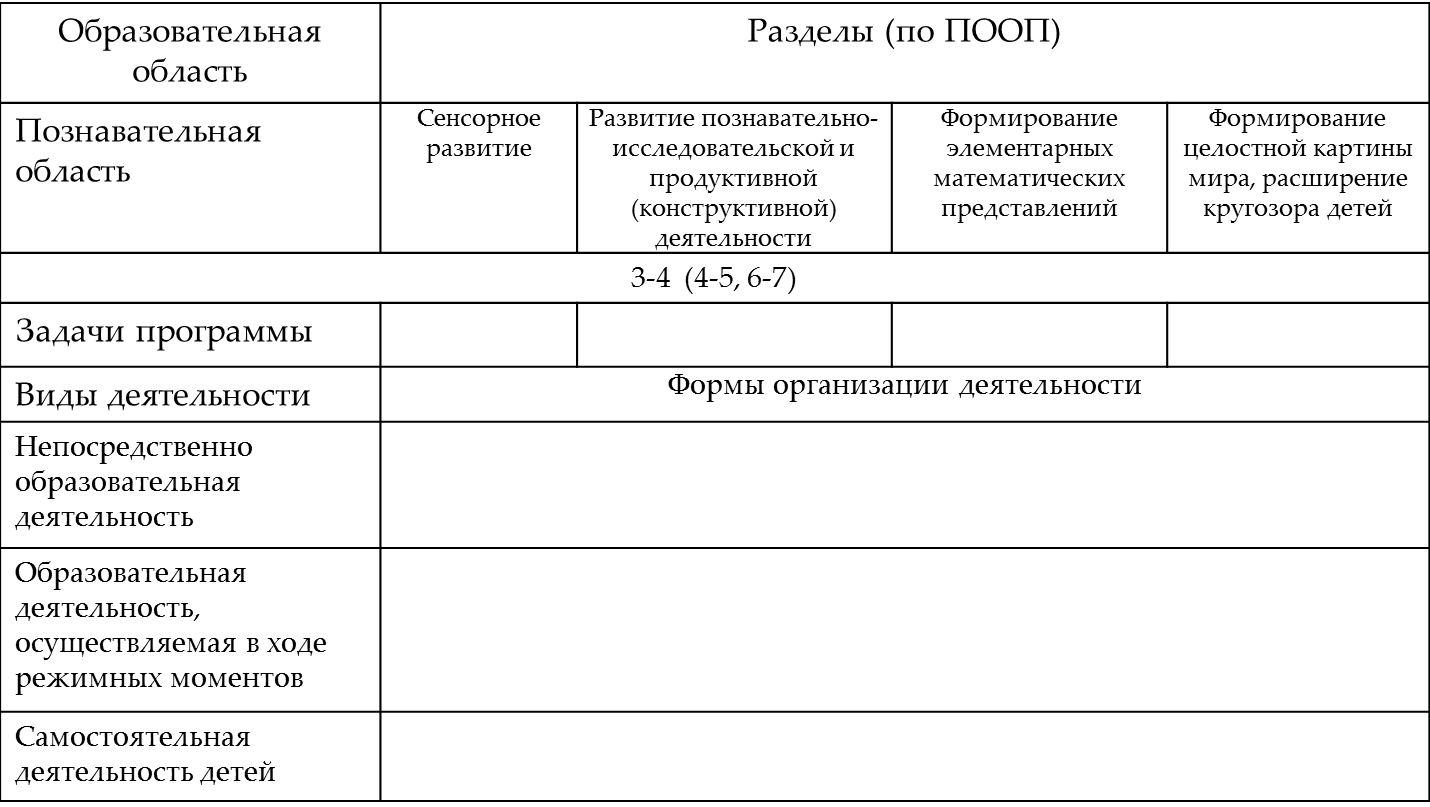 Приложение
Формы работы с детьми по образовательной области «Социально-коммуникативное развитие» (вариант 2)
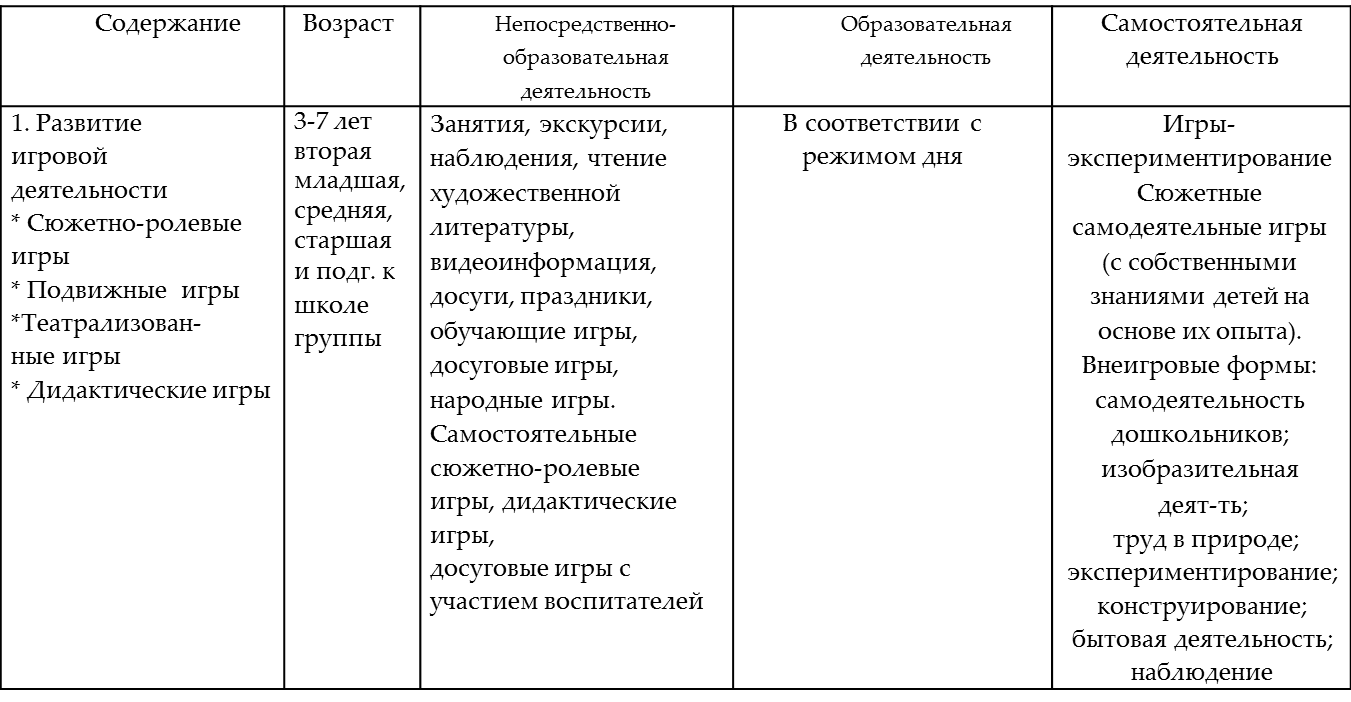 Приложение
Приложение 2.  Формы взаимодействия с семьями воспитанников
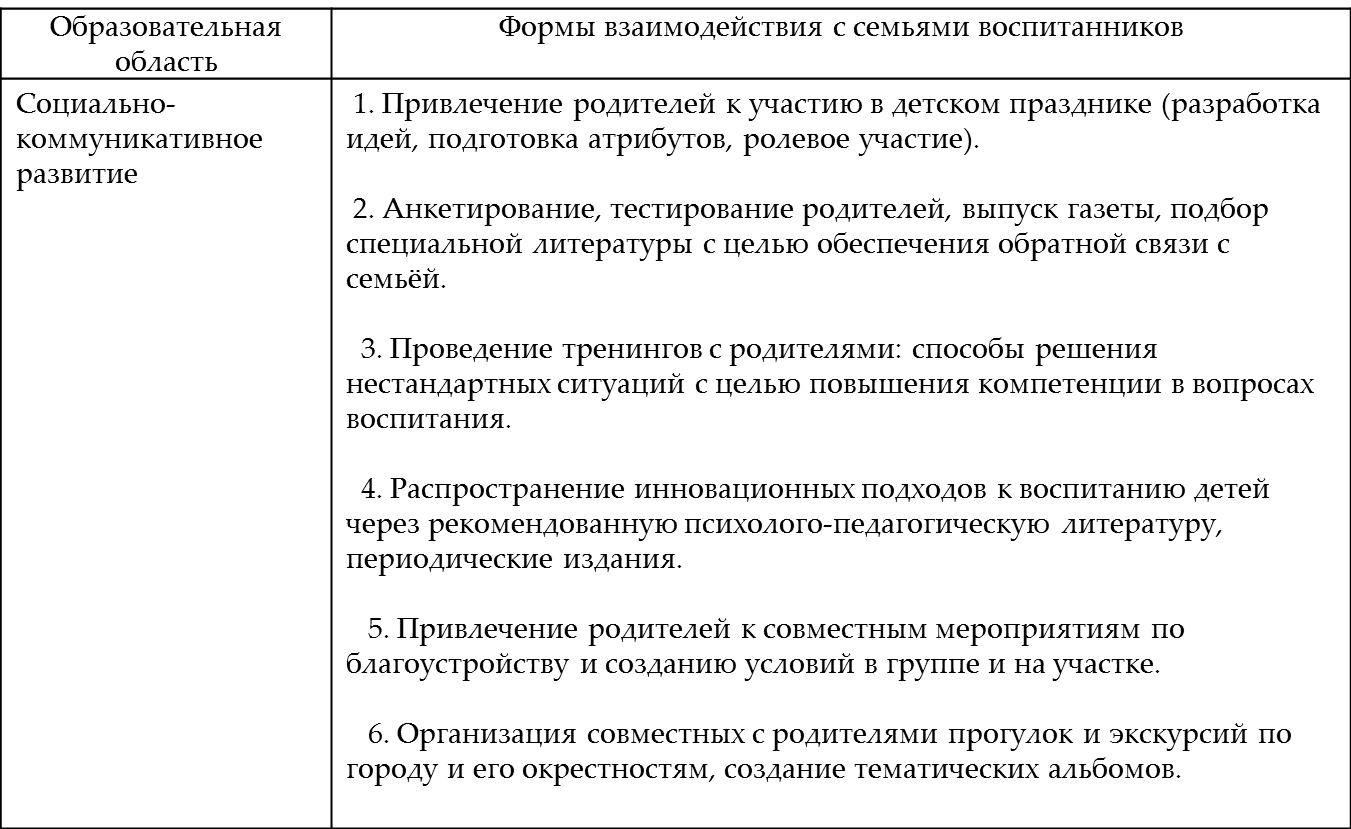 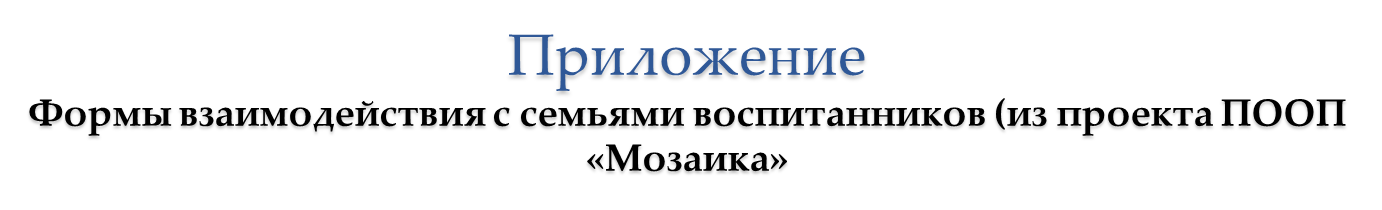 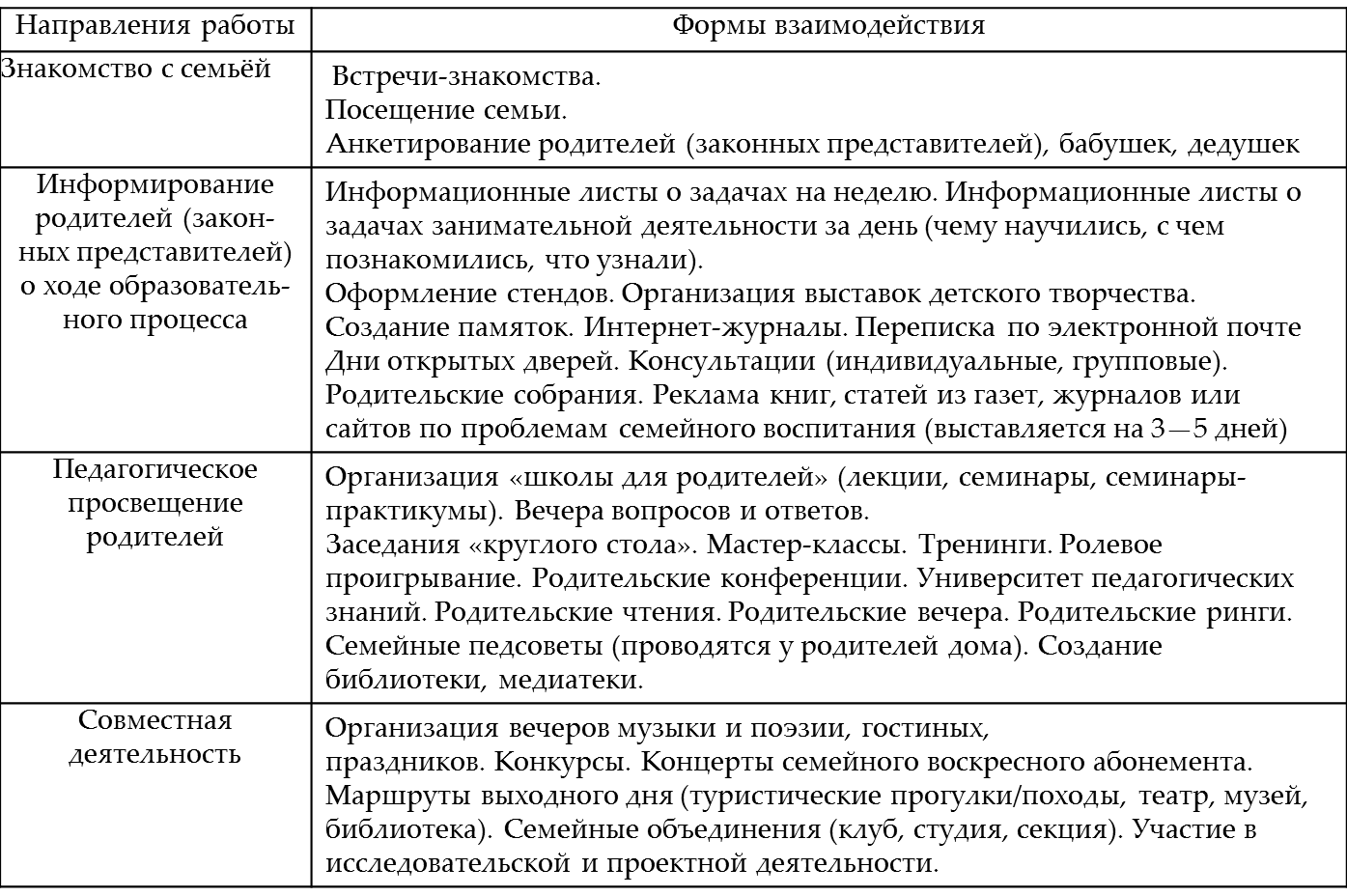 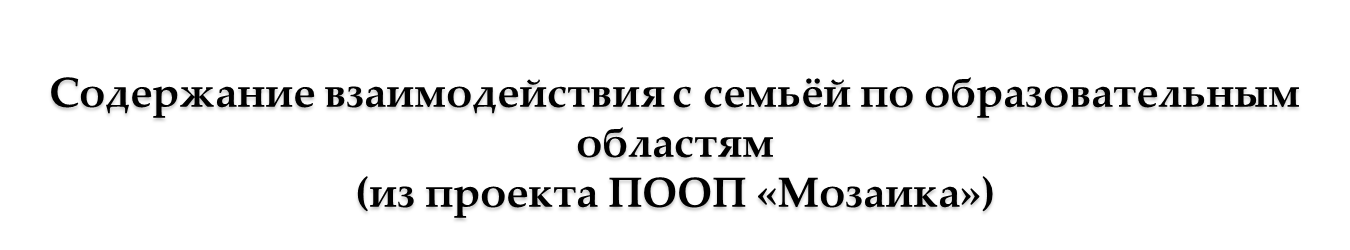 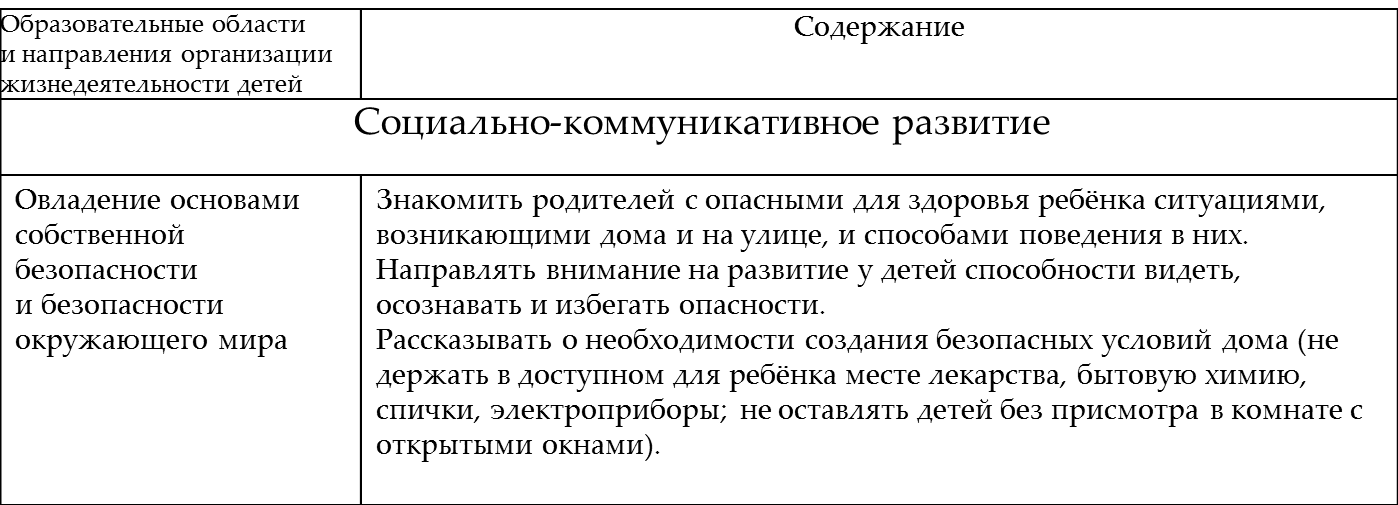 Приложение
Приложение 3. Организационный раздел
Программно-методическое обеспечение образовательного процесса
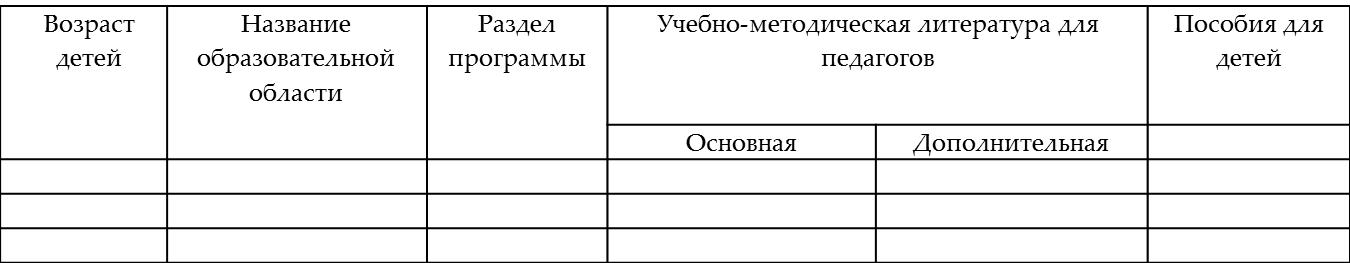 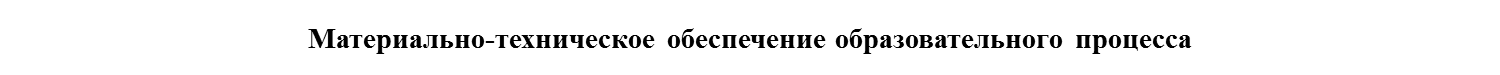 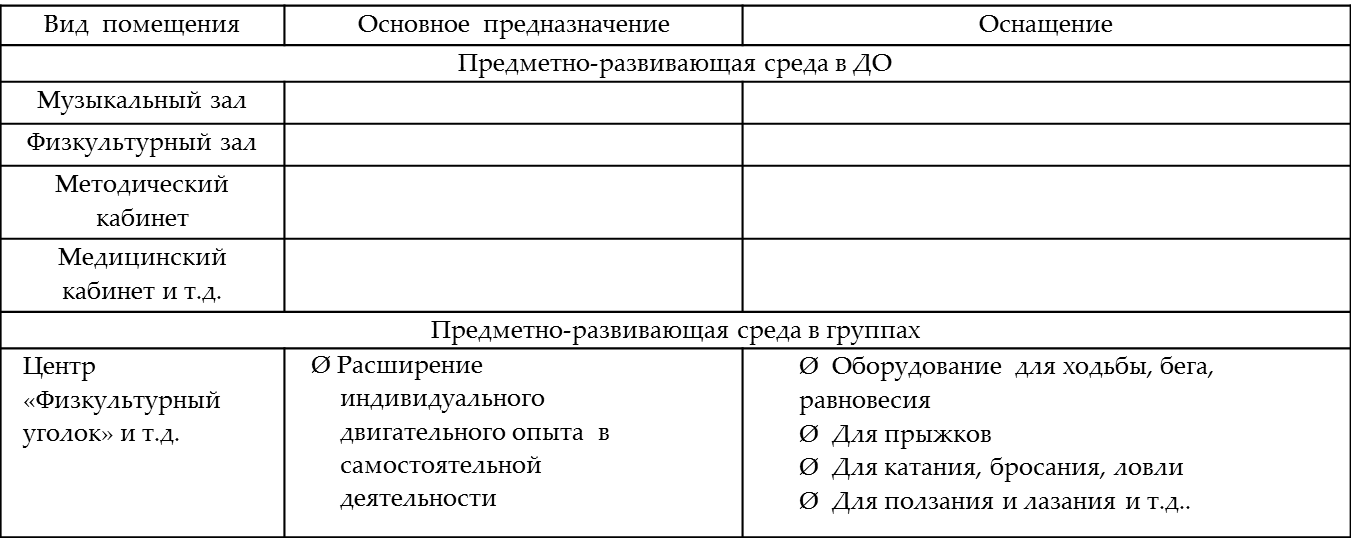 Приложение
Приложение 3. Организационный раздел
Примерный режим дня подготовительной к школе группы (6-7 лет)
Холодный период года
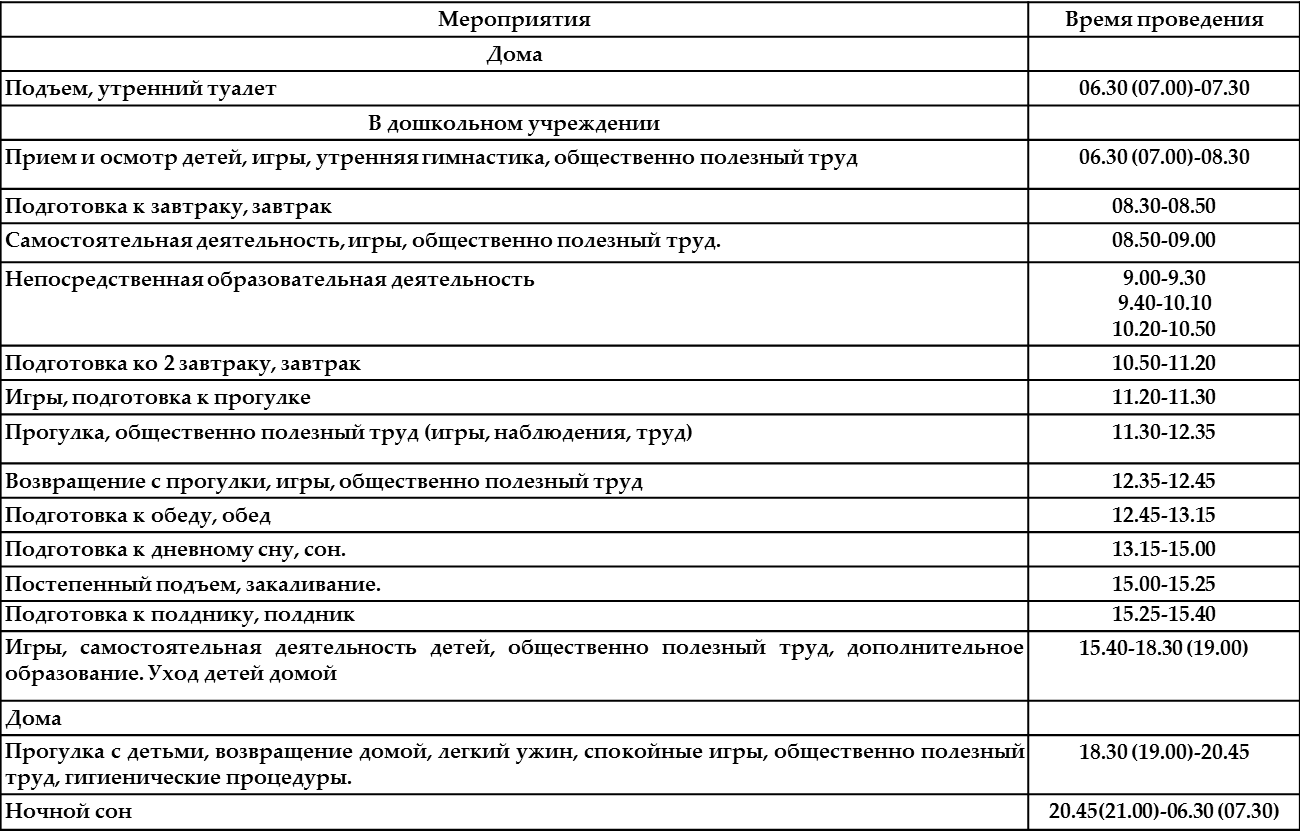 Приложение
Приложение 3. Организационный раздел
Примерный режим дня подготовительной к школе группы (6-7 лет)
Тёплый период года
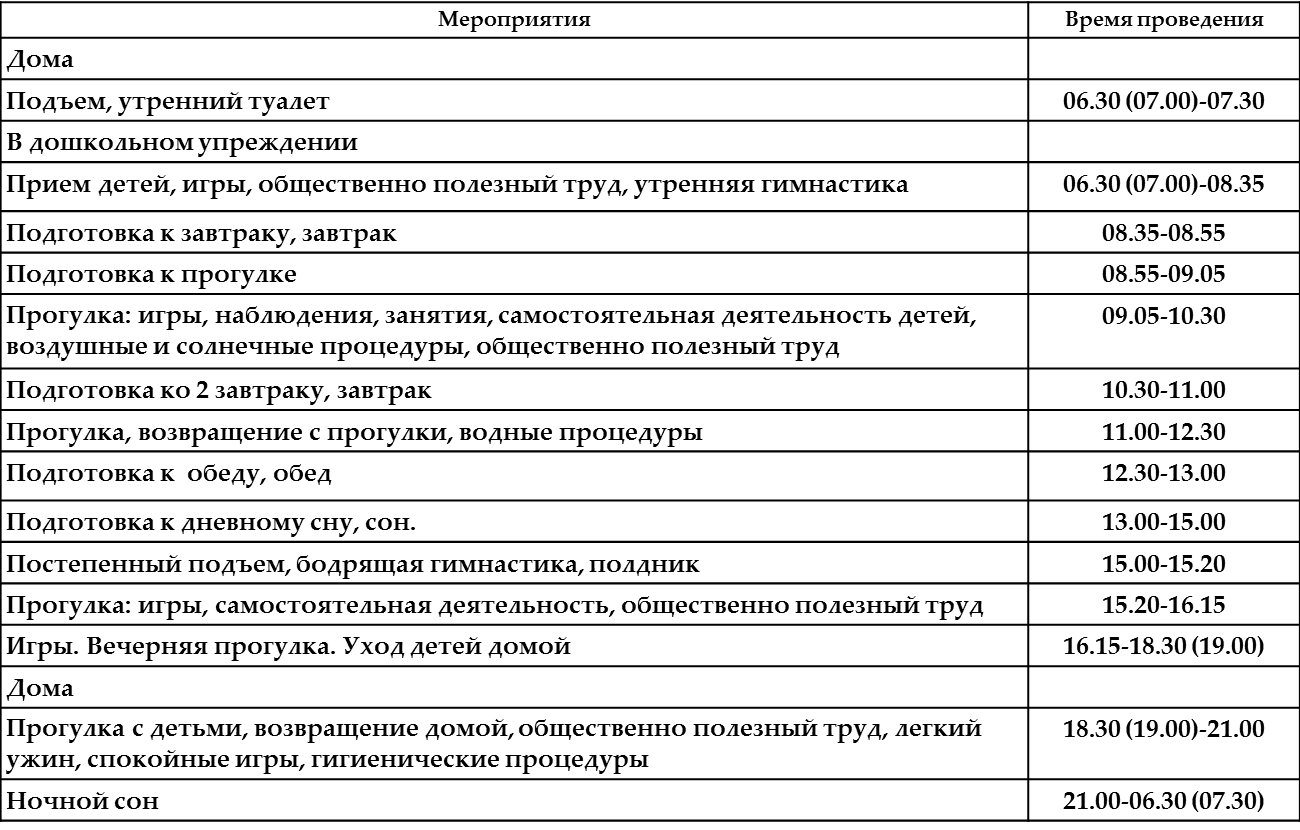 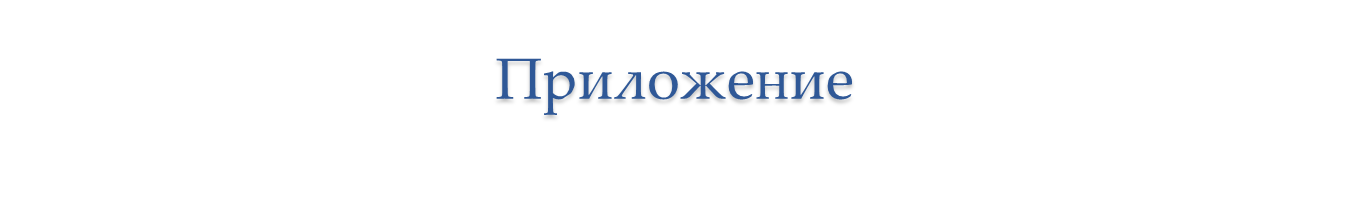 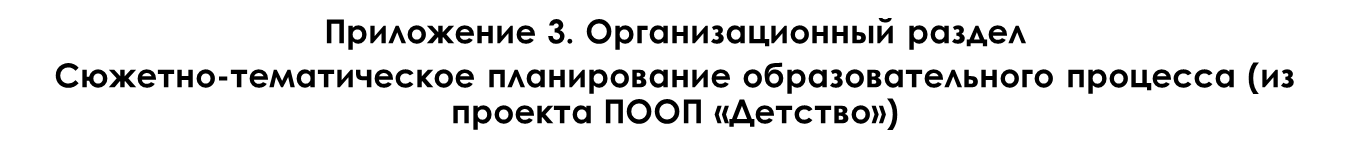 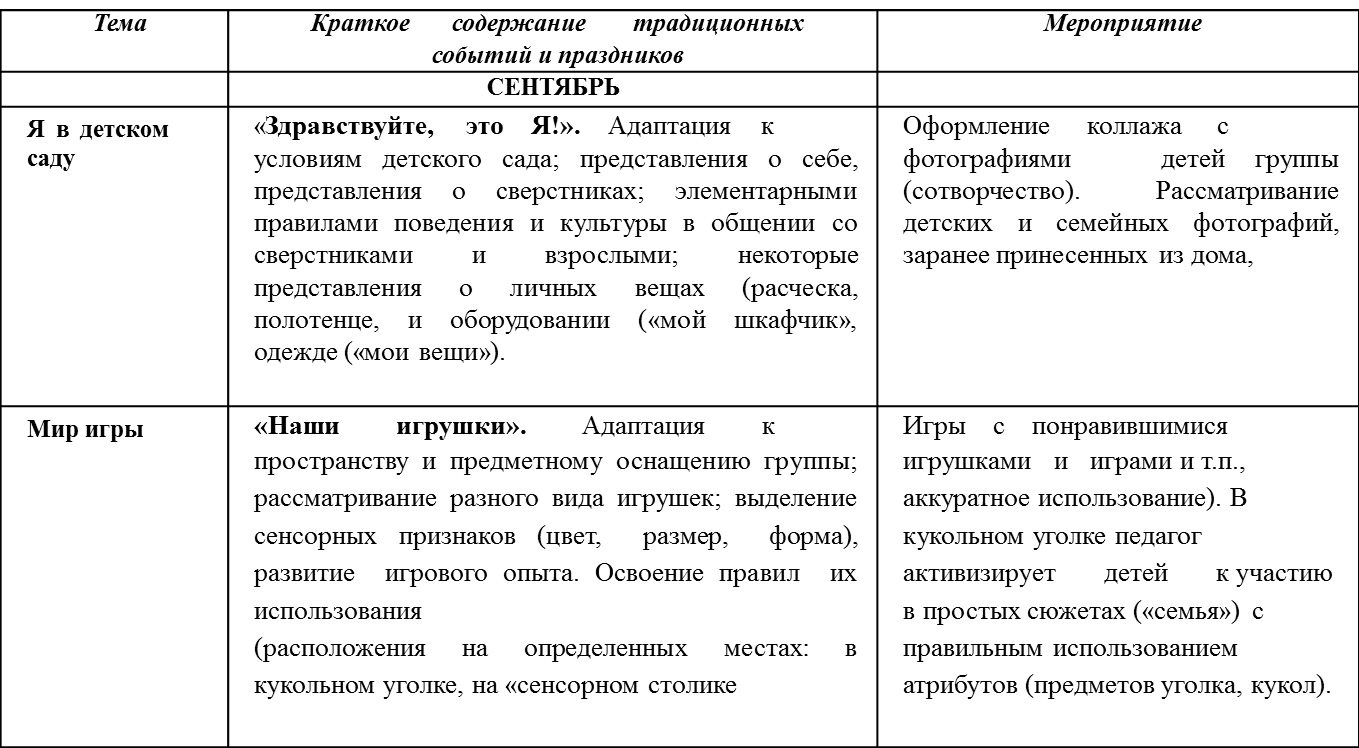 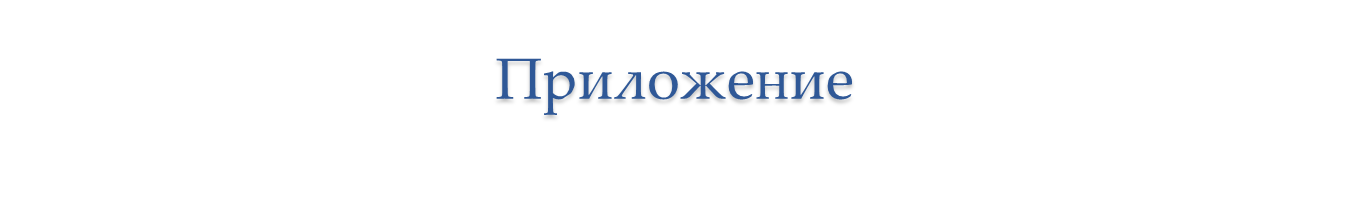 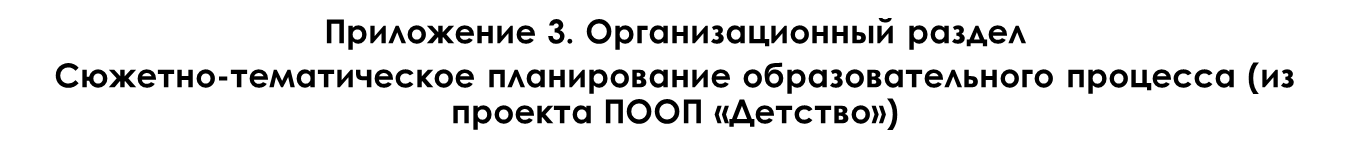 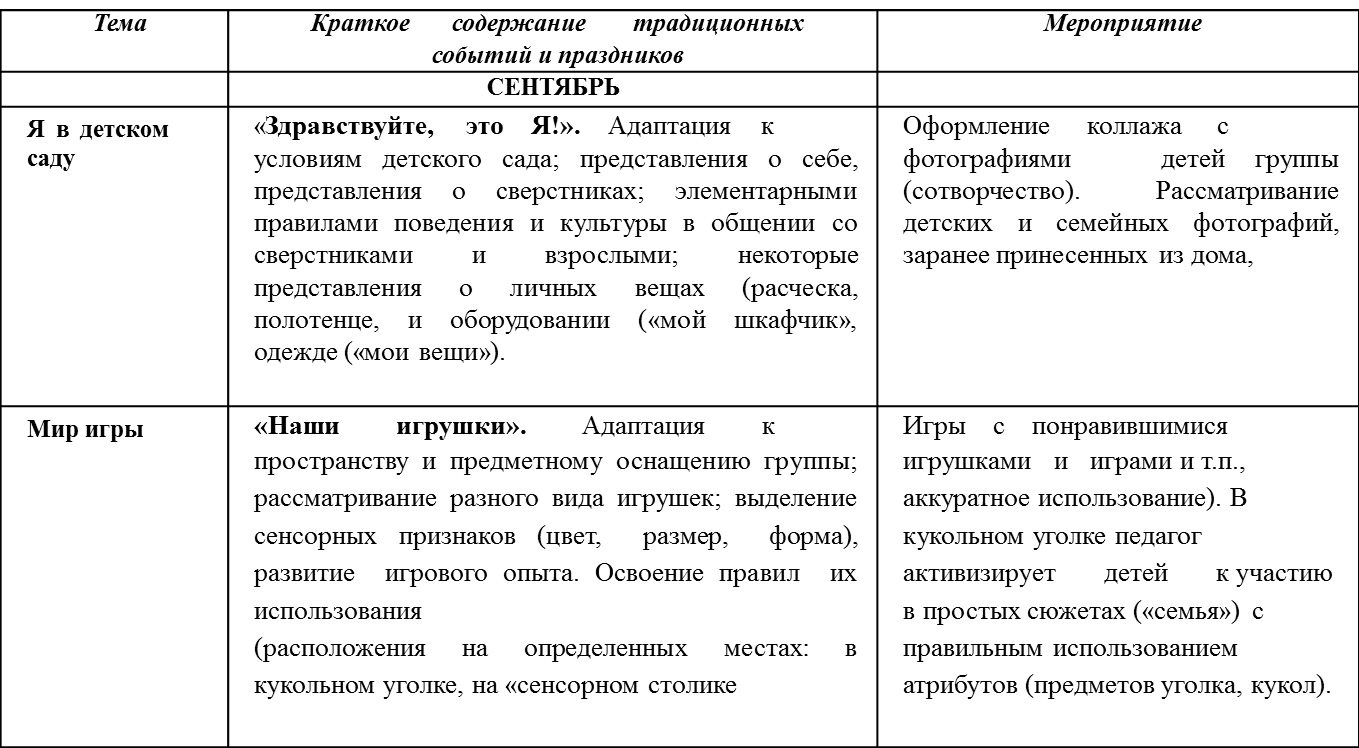 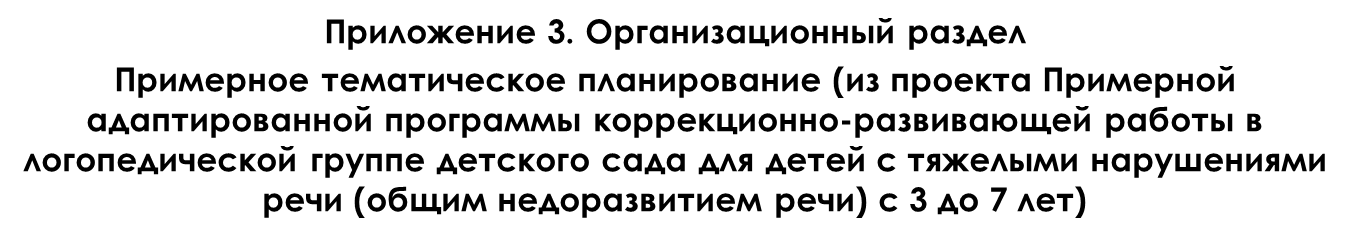 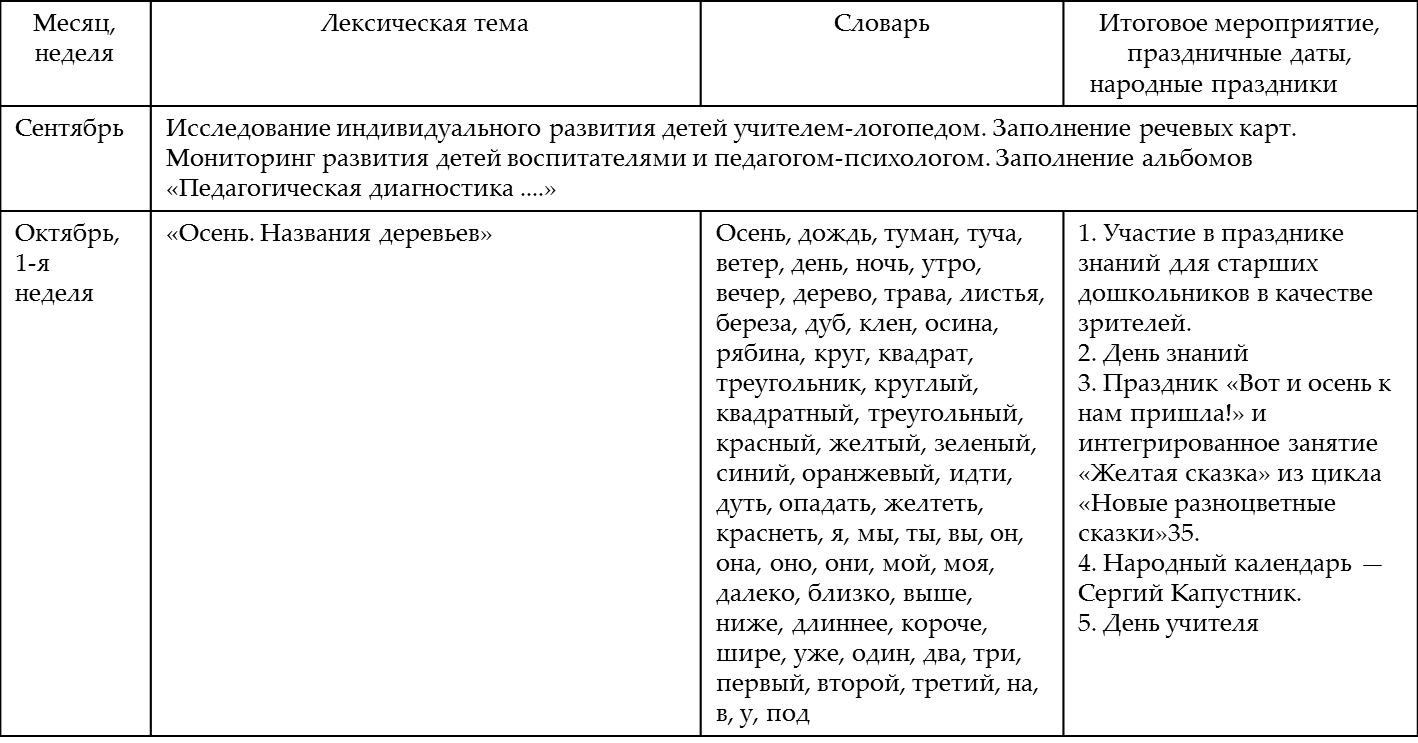 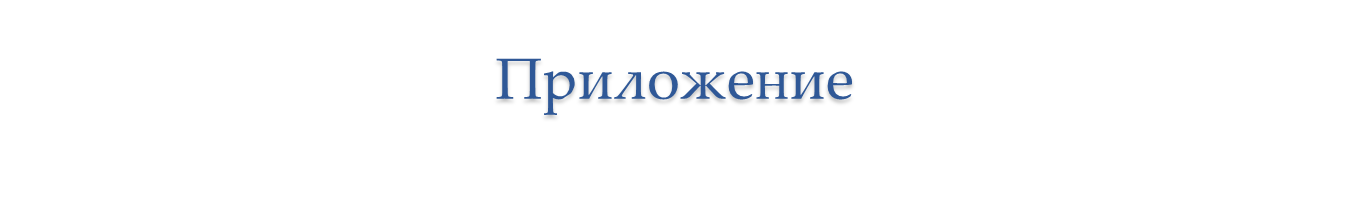 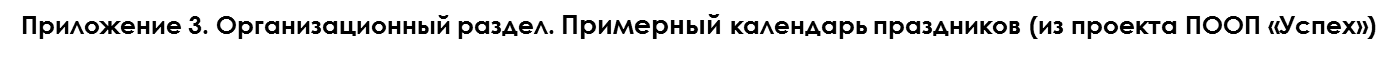 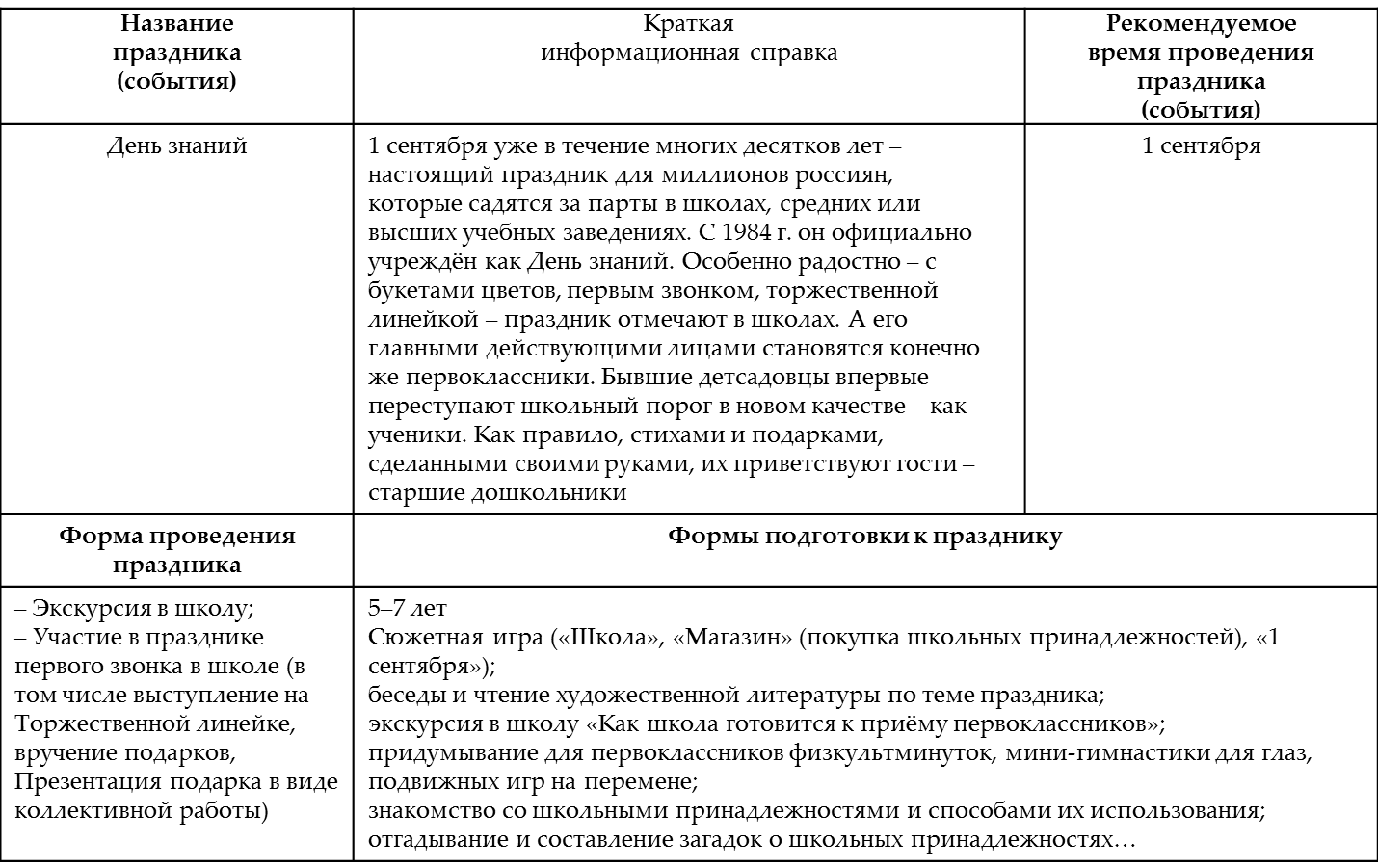 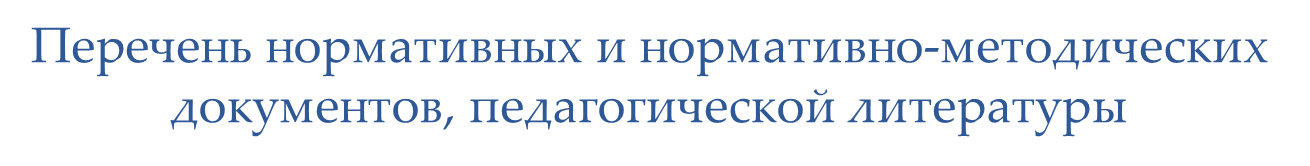 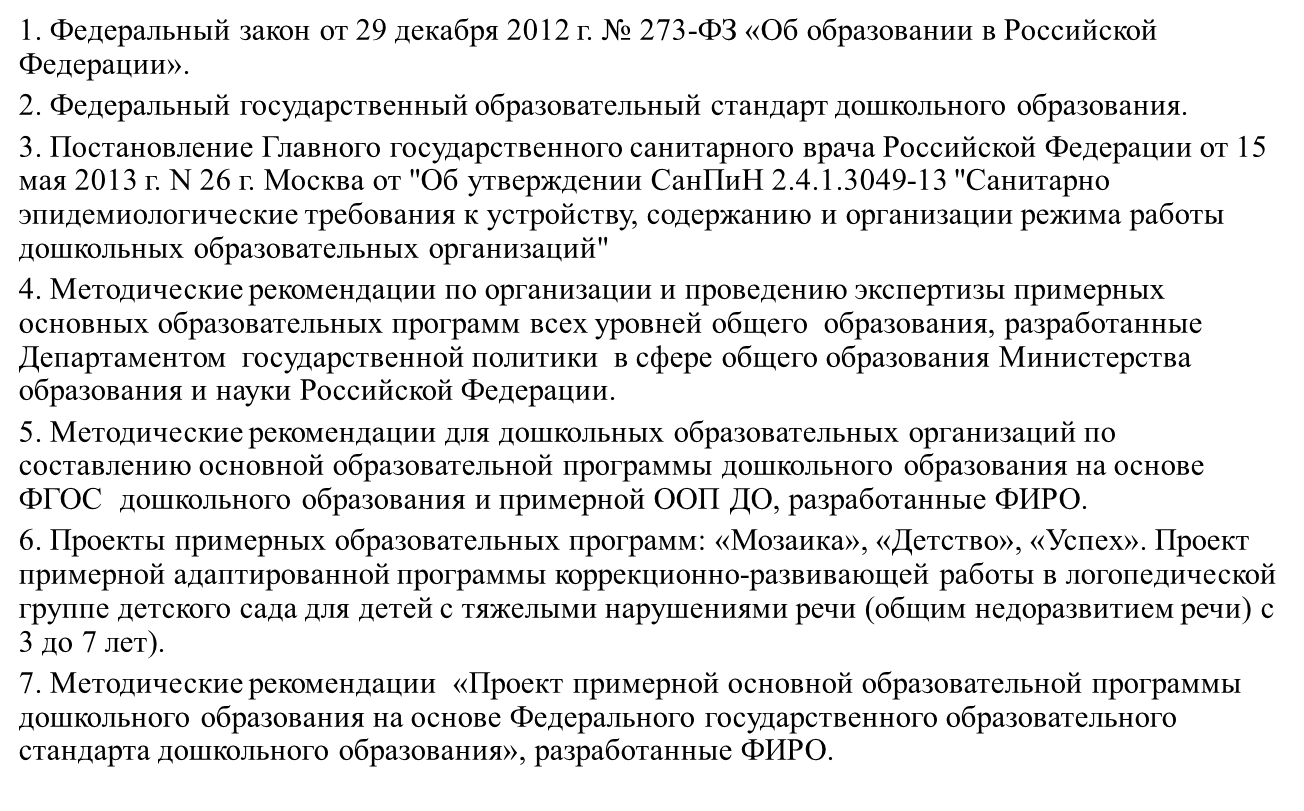